Планування та фінансування підприємницької діяльності
Лекція з навчальної дисципліни «Підприємництво та основи бізнесу»
ПЛАН
1. Сутність планування підприємницької діяльності
2. Принципи та методи планування
3. Поняття фінансування підприємницької діяльності та принципи його забезпечення
4. Джерела фінансування підприємницької діяльності
Сутність планування підприємницької діяльності

Підприємцю перш ніж розпочати будь-яку справу, потрібно ретельно продумати, що саме, до якого терміну, якими способами, за допомогою яких засобів і з якою ефективністю необхідно зробити. У протилежному разі сформовані наміри можуть бути нереалізованими. 

Планування допомагає уникнути помилок і використати наявні можливості, дозволяє позбутися невизначеності або зменшити ступінь її впливу, впливає на результативність діяльності підприємства. Недооцінка підприємством планування в умовах в умовах сучасного розвитку ринкових відносин може призвести до значних економічних втрат.
Слово «план» походить від латинського слова planum – площина, рівне місце. Спочатку даний термін використовувався на позначення креслення (рисунка), що характеризує певну ділянку в масштабі площини. Потім його стали застосовувати для визначення (опису) проектів, реалізація яких передбачає систему взаємозвʼязаних завдань, показників та розрахунків.

План – це документ, у якому на конкретний господарський період визначені завдання по економічному і соціальному розвитку підприємства
Планування – це вид управлінської діяльності, що полягає в розробці та обґрунтуванні цілей, визначенні найкращих методів і способів їх досягнення при ефективному використанні всіх видів ресурсів, необхідних для виконання поставлених завдань

Ціль планування – визначення необхідної кількості ресурсів, впровадження нововведень для адекватного реагування на зміни зовнішнього середовища.

Об’єктом планування є взаємозалежна система планово-економічних показників, що характеризують процес виробництва, розподілу і споживання товарів і ресурсів
Головні завдання планування, як функції менеджменту, полягають у наступному:
дає орієнтири майбутнього стану організації;
сприяє рішенню проблем, які виникають в процесі роботи;
стимулює організацію, координацію й мотивацію роботи;
робить необхідним контроль виконаного, облік та аналіз.
Відсутність системи планування призводить до:

нерозумінню персоналом мети, до якої прагне організація;
втраті орієнтації в конкурентному середовищі;
короткостроковому характеру рішень управлінського персоналу – слідство відсутності стратегії;
інертності персоналу в пізнанні ринкового механізму й виборі лінії поведінки на ринку;
веденню обліку й контролю формально, без аналізу результатів роботи
Процес планування на підприємстві проходить чотири етапи:

1) розробка загальних цілей підприємства;
2) визначення конкретних цілей на даний період із наступною їх деталізацією;
3) визначення шляхів i способів досягнення цілей;
4) контроль за процесом досягнення поставлених цілей шляхом зіставлення планових показників із фактичними та коригування цілей
В залежності від тривалості планового періоду виділяють перспективне (довгострокове й середньострокове) і поточне (короткострокове) планування. 

Тривалість планового періоду залежить від ступеня визначеності умов діяльності підприємства, його галузевої належності, загальної економічної ситуації в країні, достовірності первинної інформації, якості її аналітичної обробки тощо.
Довгострокове планування визначає загальну стратегію підприємства, основні напрямки його діяльності, складається на термін 5-10 років. При складанні плану вивчаються варіанти розширення виробництва та зниження витрат. Прогнозуються зміни в номенклатурі продукції й уточнюється політика у функціональних сферах. Результатом цього плану є формулювання довгострокових цілей, складання довгострокових проектів і прийняття довгострокової політики.
Середньострокове планування – це, власне, деталізований стратегічний план на перші роки діяльності підприємства, складається на термін 1-3 роки. Грань між довгостроковим і середньостроковим планами є досить умовною і неоднозначною. Середньострокове планування враховує можливості всіх підрозділів на основі їхньої власної оцінки. Розробляється план підприємства з маркетингу, план виробництва, план з праці й фінансовий план.
Поточне (оперативно-календарне) планування полягає в розробці планів на всіх рівнях управління підприємством та за всіма напрямками його діяльності на більш короткі періоди (рік, півріччя, квартал, місяць) і включає планування обсягу виробництва, плану з праці й заробітній платі, планування матеріально-технічного забезпечення, собівартості, прибутку, рентабельності тощо
Розрізняють три основні форми організації планування: «зверху вниз»;
«знизу нагору»; «мета вниз – плани нагору».

Планування «зверху вниз» ґрунтується на тому, що керівництво створює плани, які слід виконувати їхнім підлеглим. Така форма планування може дати позитивний результат тільки при наявності твердої, авторитарної системи примусу.
Планування «знизу нагору» засноване на тому, що плани створюються підлеглими й затверджуються керівництвом. Це більш прогресивна форма планування, але в умовах спеціалізації, що заглиблюється, і поділу праці складно створити єдину систему взаємозалежних цілей.
Планування «мета вниз – плани нагору» з’єднує переваги й усуває недоліки двох попередніх варіантів. Керівні органи розробляють і формулюють мету для своїх підлеглих і стимулюють розробку планів у підрозділах. Така форма дає можливість створити єдину систему взаємозалежних планів, тому що загальні цільові настанови є обов’язковими для всієї організації
2. Принципи та методи планування

Планування спирається на певні закономірності, що одержали назву принципів планування. Вони визначають характер і зміст планової діяльності на підприємстві. 

Принцип необхідності планування означає повсюдне та обовʼязкове застосування планів при виконанні будь-якого виду трудової діяльності. Цей принцип особливо важливий в умовах вільних ринкових відносин, оскільки його дотримання відповідає сучасним економічним вимогам раціонального використання обмежених ресурсів на всіх підприємствах.
Принцип єдності планів передбачає розробку загального або зведеного плану соціально-економічного розвитку підприємства, тобто всі розділи річного плану повинні бути тісно повʼязані в єдиний комплексний план. Єдність планів передбачає спільність економічних цілей та взаємодію різних підрозділів підприємства на горизонтальному та вертикальному рівнях планування та управління.
Принцип безперервності планування полягає в тому, що на кожному підприємстві процеси планування, організації та управління виробництвом, як і трудова діяльність є взаємопов’язаними між собою і повинні здійснюватися постійно і без зупинки.

Процес планування повинен бути безперервним, виходячи з важливих передумов:
невизначеності зовнішнього середовища та наявності непередбачених змін, що роблять необхідним постійне коригування планів підприємства відносно змін зовнішніх умов і відповідне їх виправлення та уточнення;
змінюються не лише фактичні передумови, але й уявлення підприємства про свої внутрішні цінності та можливості. Якщо підприємство не буде враховувати такі зміни, запланований та отриманий результат може виявитися нікому не потрібним.
Принцип гнучкості планів тісно пов’язаний з безперервністю планування і припускає можливість коригування встановлених показників і координації планово-економічної діяльності підприємства у зв’язку з виникненням непередбачуваних ситуацій. 

Для реалізації принципу гнучкості плани повинні складатися так, щоб в них можна було вносити зміни, пов’язуючи їх із зміною внутрішніх та зовнішніх умов діяльності. Досягненню гнучкості планування сприяє розробка альтернативних планів.
Принцип участі  полягає в тому, що кожний працівник підприємства стає учасником планової діяльності, незалежно від посади і від виконуваних функцій. Тобто, в процесі планування повинні брати участь усі ті, кого воно безпосередньо стосується. При цьому, кожний із учасників планування одержує більш глибоке розуміння цілей підприємства, він отримує більш повну і об’єктивну інформацію про підприємство, про різні сторони його діяльності. Особиста участь працівників підприємства, в тому числі і рядових, призводить до того, що плани підприємства стають їх особистими планами.
Методологія планування являє собою сукупність методів і методик планування.
Метод планування – сукупність прийомів і способів планування. Виділяють наступні методи планування:
балансовий;
економічного аналізу;
нормативний;
економіко-математичного моделювання, у тому числі мережеве планування;
техніко-економічного обґрунтування;
ділове планування (бізнес-планування).
Балансовий метод являє собою сукупність прийомів, використовуваних для забезпечення ув’язки і узгодження взаємозалежних показників з метою отримання рівноваги (балансу). Баланси на рівні підприємства дозволяють судити про наявні виробничі потужності, їх динаміку та використання; про забезпеченість ресурсами і т.д. У плануванні часто застосовуються такі баланси: 
натуральний (матеріальний); 
вартісний; 
трудовий.
Метод економічного аналізу полягає в застосуванні зіставлень витрат і результатів в порівнюваних періодах, виявленні ступеня і динаміки впливу зовнішніх і внутрішніх факторів на результати виробництва, в розкладанні процесів на складові частини і визначенні провідних ланок і на цій основі – «вузьких місць» і ключових проблем розвитку та ін.
Нормативний метод базується на системі норм (витрати матеріальних ресурсів, використання потужностей і робочого часу, амортизаційних відрахувань тощо) і нормативів (впливу на навколишнє середовище, трудомісткості та ін.), використовуваних в техніко-економічних розрахунках.
Норми – це планові або тимчасово затверджені для розробки планів виробництва показники: обслуговування засобів праці, питомих величин витрати матеріальних, трудових, фінансових ресурсів.

Нормативи – це показники, використовувані при розрахунку норм, або поелементні складові норм (нормативи оборотних коштів), а також коефіцієнти, що характеризують якісну сторону елементів виробництва: ступінь використання робочого часу, знарядь або предметів праці.
Метод економіко-математичного моделювання являє собою сукупність економіко-математичних прийомів і методів, використовуваних у плануванні: методи лінійного, динамічного, нелінійного і стохастичного програмування; моделі мережного планування, оцінки ефективності бізнес-планів та інвестиційних проектів та ін.
Метод техніко-економічного обґрунтування застосовується для розробки обґрунтувань заходів, що включаються в плани, і показників плану.

Бізнес-планування – це техніко-економічне обґрунтування діяльності підприємств у ринкових умовах, програма його діяльності на основі розробленого бізнес-плану, який характеризує модель підприємства в майбутньому. Він складається для діючого підприємства, нового виду діяльності або продукції, для нового підприємства.
3. Поняття фінансування підприємницької діяльності 
та принципи його забезпечення

Фінансова діяльність – діяльність, яка призводить до змін розміру і складу власного та позикового капіталу підприємства. Отже, основний зміст фінансової діяльності (у вузькому розумінні) полягає у фінансуванні підприємства. 

Фінансування підприємства – мобілізація фінансових ресурсів необхідних для виконання підприємством визначених завдань

Фінансові ресурси підприємств – це їх власний та залучений грошовий капітал, який вони використовують для формування власних активів і здійснення виробничо-фінансової діяльності з метою отримання доходу, прибутку
Фінансове забезпечення (фінансування) підприємництва засноване на реалізації принципів.

Принцип самоокупності - створення та функціонування будь-якого підприємства неминуче призводить до затрат, тому функціонування такого підприємства має бути економічно доцільним, витрати мають бути компенсовані прямими і непрямими доходами;
Принцип законності - організація фінансів підприємств має здійснюватися відповідно до чинного законодавства країни враховуючи потреби підприємства;

Принцип плановості передбачає, що всі суб’єкти господарювання здійснюючи певну діяльність повинні проводити її на основі річних, квартальних та місячних планів проведення контрольних заходів;
Принцип самофінансування - визначає рівень спроможності суб’єктів господарювання здійснювати фінансово-господарську діяльність за рахунок власних коштів;

Принцип об’єктивності - повне та об’єктивне забезпечення результатів фінансово-господарської діяльності шляхом зіставлення фактичних результатів із нормативно-правовою базою;
Принцип безперервності полягає в тому, що організація функціонування фінансів підприємств підлягає безперервному та постійному контролю, який здійснюється суб’єктами господарювання в терміни встановлені виходячи з умов, характеру і властивостей їх діяльності. Даний принцип забезпечує постійне спостереження за перебігом виконання планів і завдань, вживання заходів по усуненню виявлених відхилень від регламентованих норм;
Принцип планомірності заснований на циклічності перевірок, що забезпечує під час організації функціонування фінансів підприємств безперебійно-помірне їх проведення.

Принцип системності передбачає, що всі складові організації фінансів підприємств взаємодіють між собою, як по вертикалі так і по горизонталі для досягнення максимального результату.
Принцип незалежності визначає здатність суб’єктів господарювання здійснювати свою діяльність згідно нормативних актів, не допускаючи при цьому якої-небудь силової, матеріальної або моральної дії на себе з боку інших суб’єктів господарювання та органів державної влади;
Принцип самостійності - спроможність суб’єктів господарювання самостійно здійснювати формування, розподіл та використання фінансових ресурсів.

Принцип невідворотності передбачає покарання суб’єктів господарювання за порушення норм чинного законодавства.
Принцип економічної ефективності передбачає своєчасне виявлення відхилень від запланованих результатів, причини встановлених відхилень, а також оперативність у виправленні негативних результатів та забезпечення відшкодування понесених матеріальних збитків
4. Джерела фінансування підприємницької діяльності

Основні форми фінансування підприємства класифікують за наступними критеріями:
1. Залежно від цілей фінансування виділяють:
фінансування при заснуванні підприємства;
фінансування при розширенні діяльності;
рефінансування;
санаційне фінансування.
2. За джерелами надходження капіталу розрізняють:
зовнішнє фінансування;
внутрішнє фінансування.

3. За правовим статусом інвесторів:
власний капітал;
позиковий капітал.
До внутрішніх джерел фінансування підприємства належить власний капітал, який включає: внески власників підприємства, реінвестування прибутку, реструктуризація активів.
Власний капітал характеризується такими основними позитивними особливостями: простотою залучення, високою здатністю генерувати прибуток в усіх сферах діяльності, забезпечувати фінансову стійкість розвитку підприємства, його платоспроможності в довгостроковому періоді.
До зовнішніх джерел фінансування відноситься залучений та позиковий капітал, до яких належать: кредиторська заборгованість, короткострокові та довгострокові кредити банків, небанківські залучені кошти (державний кредит, кредити міжнародних фінансово – кредитних інститутів, лізинг, комерційний кредит).
Структура капіталу підприємства являє собою співвідношення використовуваного власного і позикового капіталу, визначає не тільки аспекти фінансової, а й операційної та інвестиційної діяльності, та є активним чинником формування кінцевих результатів підприємницької діяльності.

Оптимальна структура капіталу – таке співвідношення між власним і позиковим капіталом, за якого забезпечується найефективніша пропорційність між дохідністю та фінансовою стійкістю підприємства
За формами і видами виділяють такі кредити:

1. Банківський кредит – це економічні відносини між кредитором та позичальником з приводу надання коштів банком підприємству на умовах строковості, платності, повернення, матеріального забезпечення, цільової спрямованості. Банківський кредит надається суб’єктам господарювання всіх форм власності на умовах, передбачених кредитним договором;

2. Комерційний кредит – це економічні, кредитні відносини, які виникають між окремими підприємствами
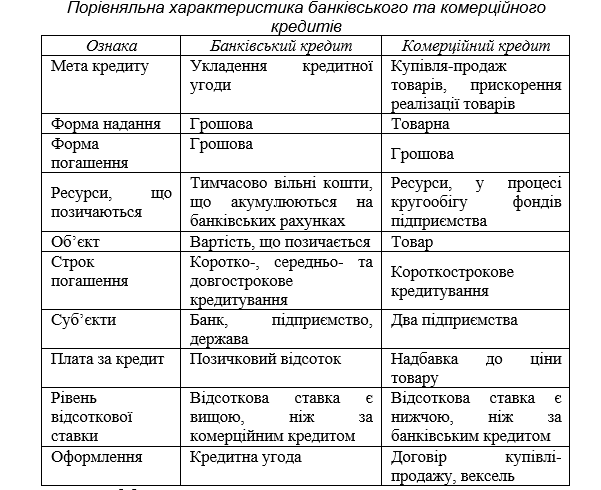 Питання для опитування 
1. Що таке план? (слайд 4).
2. Поняття планування, цілі планування та об’єкту планування. (слайд 5).
3. Головні завдання планування. (слайд 6).
4. До чого призводить відсутність системи планування? (слайд 7).
5. Етапи процесу планування. (слайд 8).
6. Які види планування виділяють в залежності від тривалості планового періоду? (слайд 9).
7. Від чого залежить тривалість планового періоду? (слайд 9).
8. Що таке довгострокове планування? (слайд 10).
9. Що таке середньострокове планування? (слайд 11).
10. Що таке поточне планування? (слайд 12).
11. Які існують форми організації планування? (слайд 13).
12. Що таке планування «зверху вниз»? (слайд 13).
13. Що таке планування «знизу нагору»? (слайд 14).
14. Що таке планування «мета вниз – плани нагору»? (слайд 15).
15. Сутність принципу необхідності планування. (слайд 16).
16. Принцип єдності планів. (слайд 17).
17. Сутність принципу безперервності планування. (слайд 18).
18. Чому процес планування повинен бути безперервним? (слайд 18).
19. Сутність принципу гнучкості планів. (слайд 19).
20. Як забезпечити реалізацію принципу гнучкості планів? (слайд 19).
21. Сутність принципу участі. (слайд 20).
22. Що таке методологія та методи планування? (слайд 21).
23. Як існують методи планування? (слайд 21).
24. Сутність балансового методу планування. (слайд 22).
25. Метод економічного аналізу. (слайд 23).
26. Нормативний метод планування.(слайд 24).
27. Що таке норми та нормативи? (слайд 25).
28. Метод економіко-математичного моделювання. (слайд 26).
29. Метод техніко-економічного обґрунтування. (слайд 27).
30. Що таке бізнес-планування? (слайд 27).
31. Поняття фінансова діяльність, фінансування та фінансові ресурси підприємства. (слайд 28).
32. Принцип самоокупності фінансового забезпечення. (слайд 29).
33. Принципи законності та плановості фінансування. (слайд 30).
34. Принципи самофінансування та об’єктивності. (слайд 31).
35. Принцип безперервності фінансового забезпечення. (слайд 32).
36. Принципи планомірності та системності. (слайд 33).
37. Принцип незалежності. (слайд 34).
38. Принципи самостійності та невідворотності. (слайд 35).
39. Принцип економічної ефективності. (слайд 36).
40. Форми фінансування підприємницької діяльності залежно від цілей фінансування. (слайд 37).
41. Форми фінансування за джерелами надходження капіталу та за правовим статусом інвесторів. (слайд 38).
42. Що відносять до внутрішніх джерел фінансування підприємства? (слайд 39).
43. Переваги та недоліки власного капіталу як джерела фінансування. (слайд 40).
44. Що відносять до зовнішніх джерел фінансування? (слайд 41).
45. Що таке структура капіталу підприємства? (слайд 42).
46. Що таке оптимальна структура? (слайд 42).
47. Основні види кредитів. (слайд 43).
48. Дайте порівняльну характеристику банківського та комерційного кредитів. (слайд 44).
Теми доповідей
Порядок складання бізнес-плану та його роль в підприємництві.
Державне фінансування підприємництва в Україні.
Гранти та програми підтримки підприємництва в Україні.
Нетрадиційні форми фінансування підприємництва.